ỦY BAN NHÂN DÂN QUẬN LONG BIÊN
TRƯỜNG TIỂU HỌC ÁI MỘ B
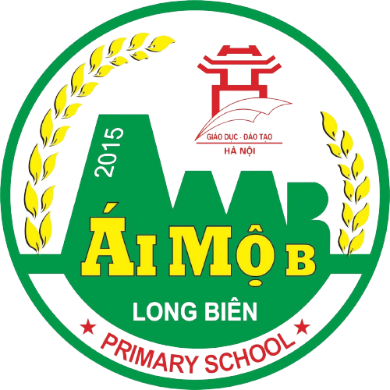 Môn Toán Lớp 5
Ôn bài cũ:
1. Tìm 5% của 1200
2. Tìm x:
1200 : 100 x 5 =
60
1200 : x = 100 : 5
1200 : x = 20
x = 1200 : 20
x = 60
Giải toán về tỉ số phần trăm (tiếp)
a) Ví dụ: Số học sinh nữ của một trường là 420 em và chiếm 52,5% số học sinh toàn trường. Hỏi trường đó có bao nhiêu học sinh ?
Tóm tắt
  52,5%    …    420 HS 
  100%     …      ? HS
1% số học sinh toàn trường là:
420 : 52,5 =  8 (học sinh)
Số học sinh của toàn trường là:
8 x 100 = 800 (học sinh)
Hai bước trên có thể viết gộp thành:
420 : 52,5 x 100 = 800
Hoặc 420 x 100 : 52,5 = 800
Muốn tìm một số biết 52,5% của nó là 420 ta có thể lấy 420 chia cho 52,5 rồi nhân với 100 hoặc lấy 420 nhân với 100 rồi chia cho 52,5
Muốn tìm một số biết 52,5% của nó là 420 ta làm như thế nào?
b) Bài toán: Năm vừa qua một nhà máy chế tạo được 1590 ô tô. Tính ra nhà máy đạt được 120% kế hoạch. Hỏi theo kế hoạch, nhà máy dự định sản xuất bao nhiêu ô tô?
Tóm tắt
120%  ……  1590 ô tô
100%   …….      ? Ô tô
Giải
Số ô tô nhà máy dự định sản xuất là:
1590 : 120 x 100 = 1325 (ô tô)
Đáp số :  1325 ô tô
Hoặc
Số ô tô nhà máy dự định sản xuất là:
1590 x 100 : 120 = 1325 (ô tô)
Đáp số :  1325 ô tô
1. Số học sinh khá giỏi của Trường Vạn Thịnh là 552 em, chiếm 92% số học sinh toàn trường. Hỏi trường Vạn Thịnh có bao nhiêu học sinh ?
Tóm tắt:
Bài giải
92%:  	552 học sinh
Trường Vạn Thịnh có số học sinh là:
	    552 : 92 x 100 = 600 (học sinh)
		      Đáp số: 600 học sinh.
100%:           ? học sinh
2. Kiểm tra sản phẩm của một xưởng may, người ta thấy có 732 sản phẩm đạt chuẩn, chiếm 91,5% tổng số sản phẩm. Tính tổng số sản phẩm ?
Bài giải
Tóm tắt:
91,5%     732 sản phẩm
Tổng số sản phẩm của xưởng may là: 
732 : 91,5 x 100 = 800 (sản phẩm)
              Đáp số: 800 sản phẩm.
100%:          ? sản phẩm
3. Một kho gạo chứa gạo tẻ và gạo nếp, trong đó có 5 tấn gạo nếp. Tính nhẩm tổng số gạo trong kho, nếu số gạo nếp chiếm:
	a) 10% số gạo trong kho.
	b) 25% số gạo trong kho.
Tóm tắt:
a) 10%       5 tấn
a) 5 : 10 x 100 = 50 (tấn)

b) 5 : 25 x 100 = 20 (tấn)
100%:    ? tấn
b) 25%:      5 tấn
100%:     ? tấn
Ai nhanh, ai đúng
1% của nó là 50
Tìm số đó
10% của nó là 30.
20% của nó là 10
A = 5000
A = 3
A = 5
B = 500
B = 30
B = 50
C = 50
C = 300
C = 500
Chuẩn bị bài: Luyện tập
Chúc các con chăm ngoan học tốt!
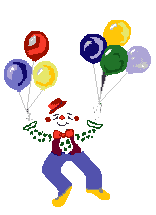